Events: Strategy and Operations
Jim Johnson, IOM, CCE
Events: Strategy and Operations
Course Description:
Events and programs typically bring together a wide range of stakeholders for a specific purpose. Examine events that exceed the needs and expectations of all involved.
What do you label an event?
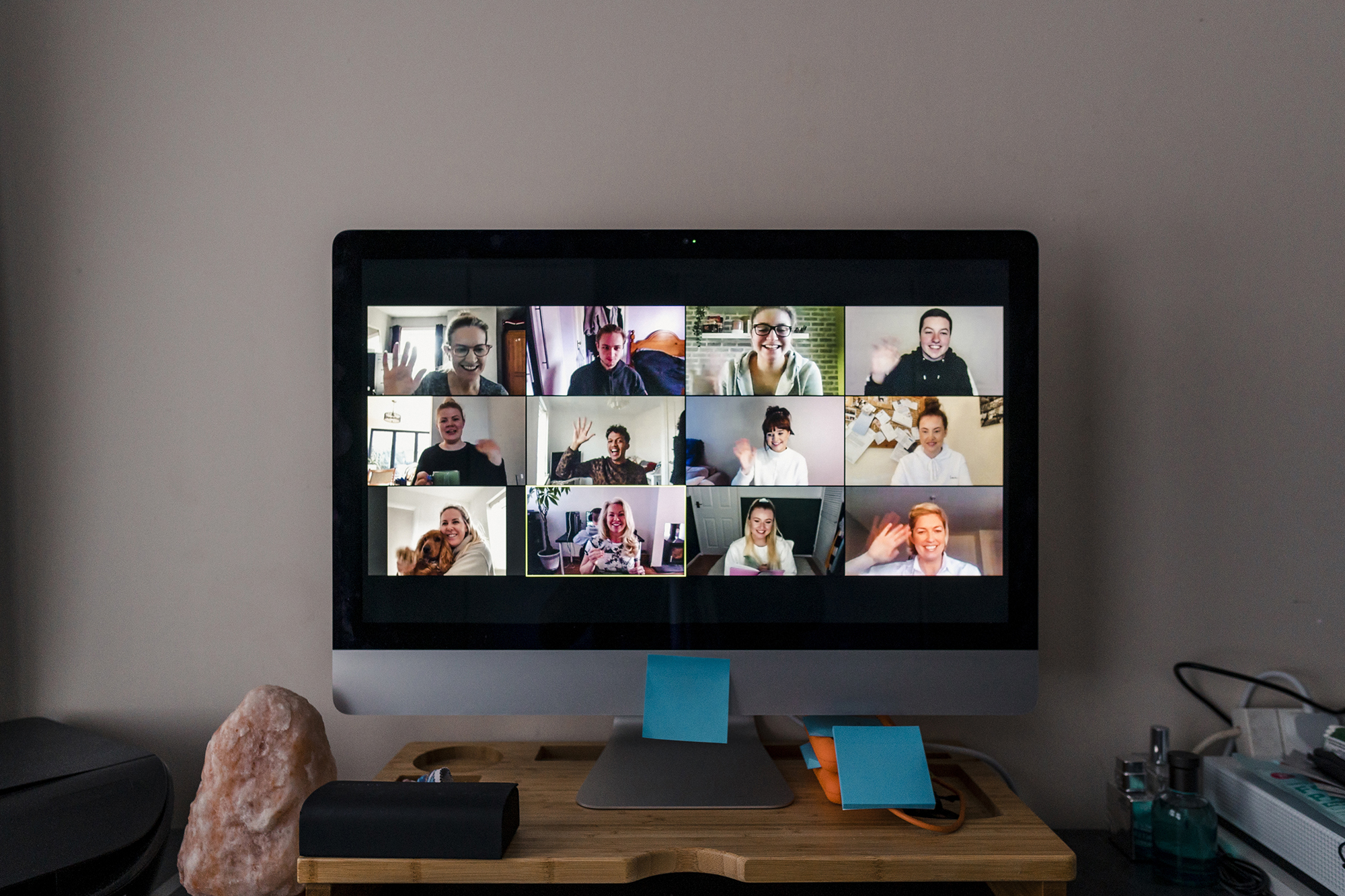 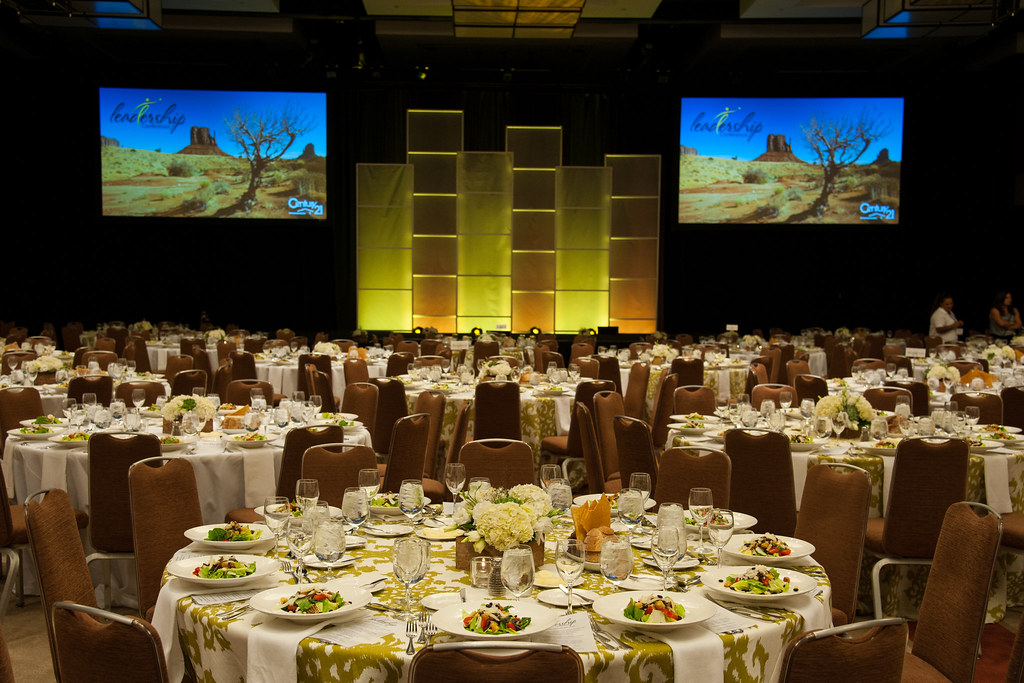 This Photo by Unknown Author is licensed under CC BY-NC-ND
This Photo by Unknown Author is licensed under CC BY
US Chamber
Accreditation 
Program
Event-based activities such as workshops, seminars, annual meetings, etc.
Old School
New School
Contact Tracing

Hybrid Event
Contact Tracing

Hybrid Event

Sustainable
Why do we do events?
Impact
Our mission
Profitability
Our bottom line
Experience
Others ask us
What is your natural fit?
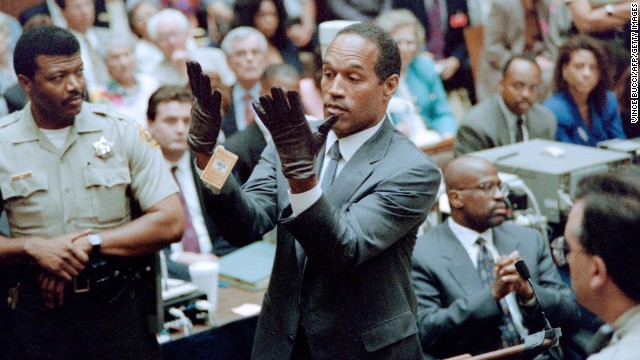 This Photo by Unknown Author is licensed under CC BY-NC-ND
What is your natural fit?
What is the one main source of revenue?
Policy Innovator
Beneficiary Broker
Resource Recycler
Market Maker
Local Nationalizer
Heartfelt Connector
Beneficiary Builder
Member Motivator
Big Bettor
Public Provider
Who decides the event is a success?
Research

Planning

Promotion

Coordinate

Evaluate
Five Basic Steps of an Event
The Matrix Map
Impact
Profitability
How do we decide if it works or time to go?
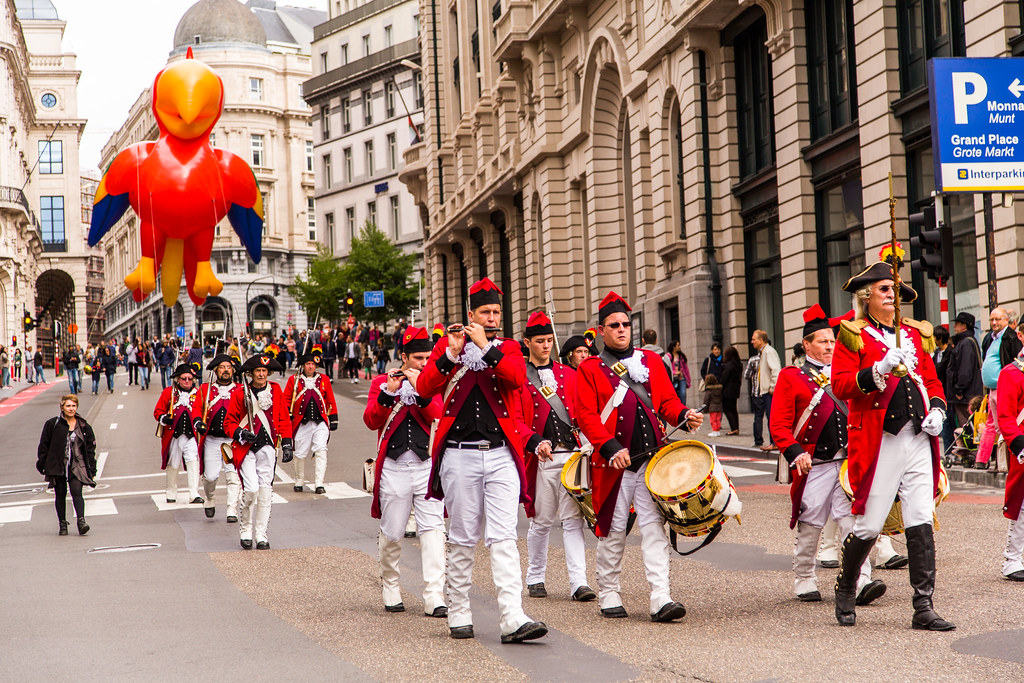 This Photo by Unknown Author is licensed under CC BY-SA
This Photo by Unknown Author is licensed under CC BY-SA-NC
Evaluating an Event
Impact Analysis
Evaluation
This Photo by Unknown Author is licensed under CC BY-SA
Focuses on 10 and 9

How likely are you to refer the event to a friend, business or colleague?
Feedback 

Average 
Vs
NPS
NPS
Average
Mission

Delivery

Evaluation (Survey) 

GAP
Impact Analysis
Money!
Total Income
Vs
Net Profit
Net-Income
The amount you make after expenses and staff cost.
Creating a Budget
Income vs Expense

Timing of Income / Expenses
Creating a Budget
Venue
Food
Speaker
AV
Internet
Transportation
Marketing
Software
Staffing
The Matrix Map
Impact
2.5
$0.00
Profitability
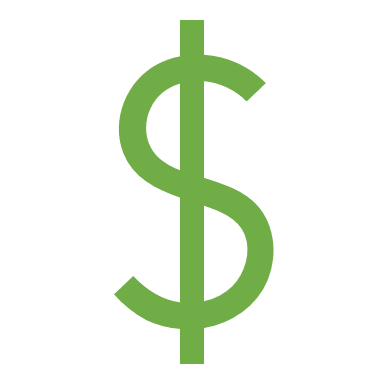 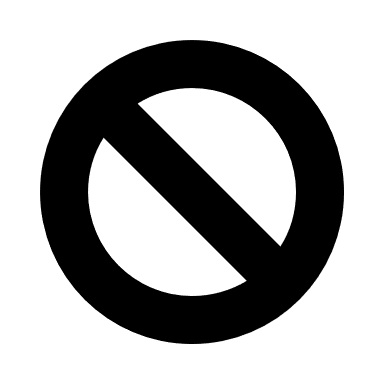 PEAK MOMENTS!
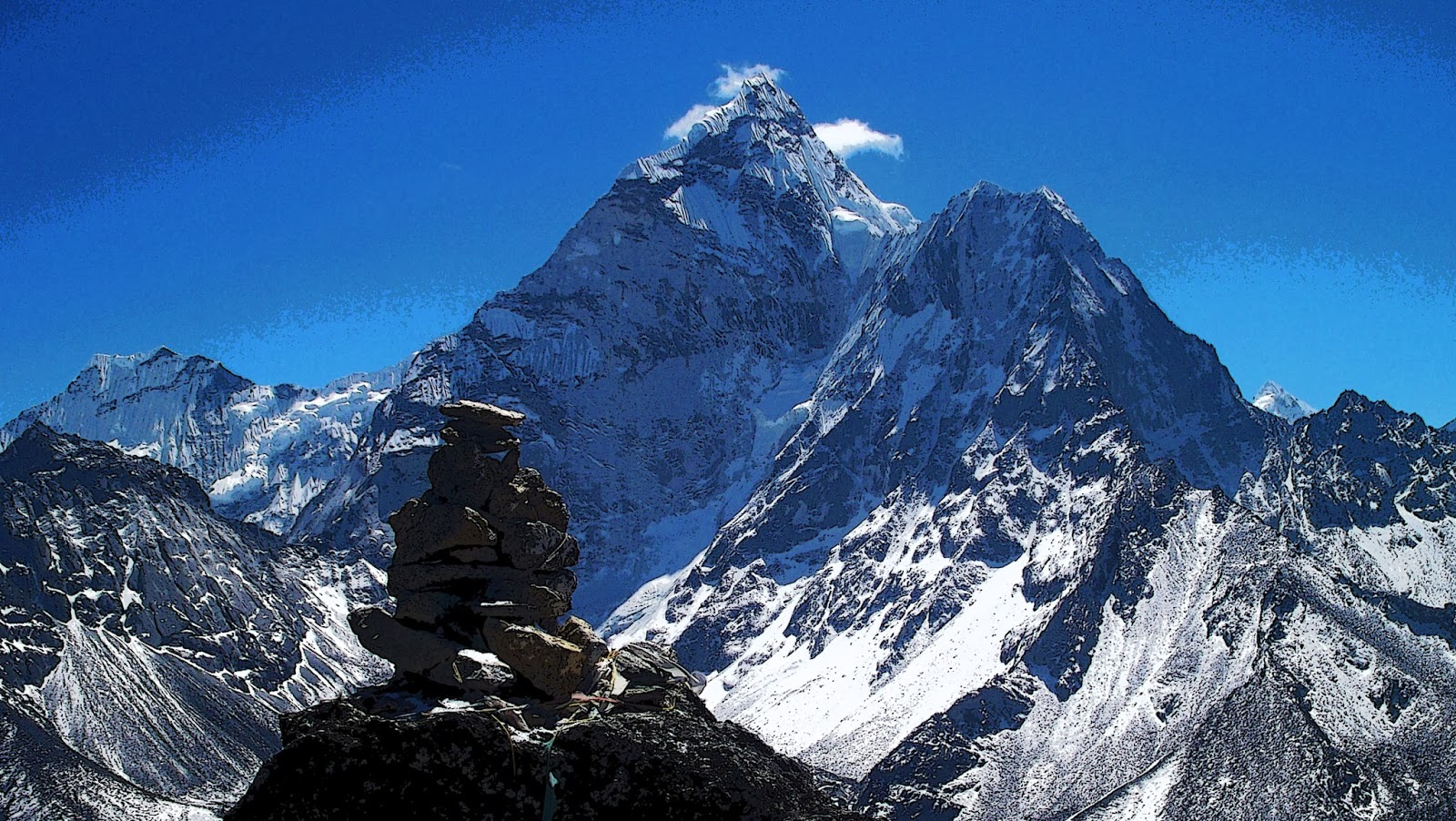 This Photo by Unknown Author is licensed under CC BY
Making Moments
Elevation

Insight

Pride

Connection
Media Coverage at Events
Make the ASK!
[end of press release details]
#
Media participation is encouraged. If you are a member of the media and interested in attending, please contact NAME in advance to secure a spot. 
#
Chamber boiler plate goes here
Media Coverage at Events
Make the ASK! 
Make the PITCH!
Dear NAME,
 
We are excited about the EVENT NAME on DATE hosted by the XYZ Chamber and would love to have you attend.
 
State why they should care... talk about #'s of people, compelling reasons including notable speakers, etc.

INSERT PRESS RELEASE
Media Coverage at Events
Make the ASK! 
Make the PITCH!
Audience
Who is the audience of the media partner? 

Just because it is important to us -  is it important to them?
Media Coverage at Events
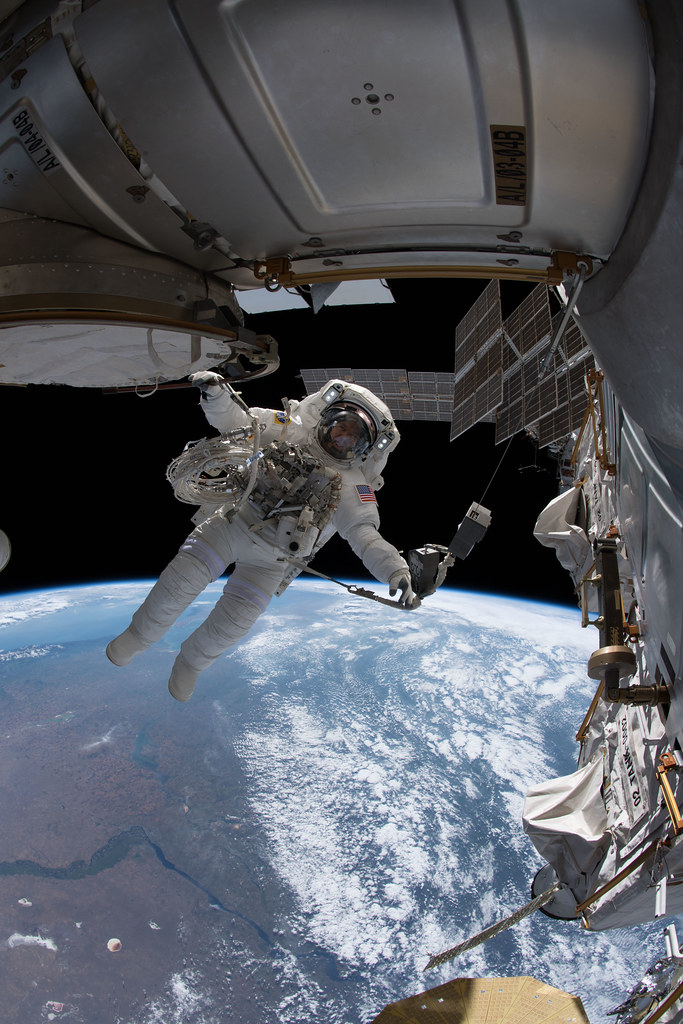 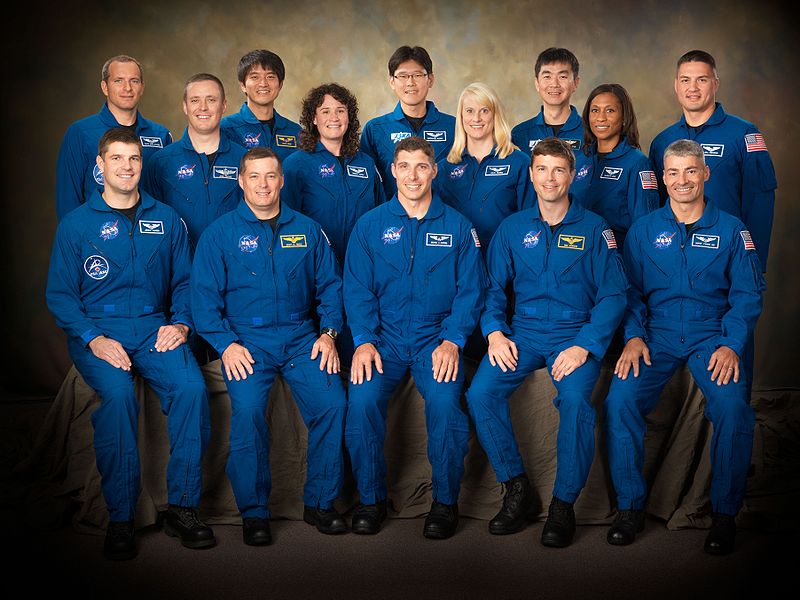 Make the ASK! 
Make the PITCH!
Audience
Wrap Up
This Photo by Unknown Author is licensed under CC BY
This Photo by Unknown Author is licensed under CC BY-NC-ND
Media Coverage at Events
Make the ASK! 
Make the PITCH!
Audience
Wrap Up
Share Regularly
Host

Announcer

Production 

Attendees 

Rehearse
HybridEvents
CONTRACTS!!!!
CONTRACT TERMS
Attrition 

Room Rental 

Service Charge 

Food and Beverage Minimum

Contract Signer

Direct Bill / Credit Card

Force Majeure
CONTRACT NEGOTIATIONS
Room Rental 

WiFi vs Wired

Free Sale for Venue

Average Daily Rate vs Space

Comp Ratio (1 per 40)
Banquet Event Orders (BEO)
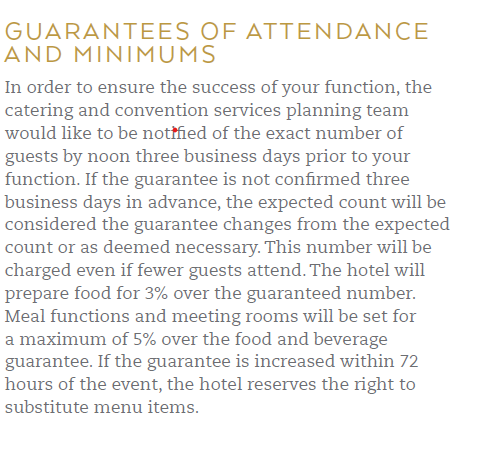 Expected vs Set vs Guarantee 

Audio Visual 

Per Person vs Consumption 

Meeting Standards

Service Charge + Sales Tax
Event Technology
Digital Swag Bags

Live Streaming

Cashless Payments

Real-Time Event Management

Artificial Technology
Event Technology
Facial Recognition 

Live Translation

Virtual Reality

Data Collection

Gamifaction
Four Elements of Emergency Management
Mitigation – Identifying problems ahead of time

Preparedness – Anticipating the emergency

Response – Actions during the emergency 

Recovery – Short and long-term to return to normal
Elements of an Emergency Plan
Cancellation of Events
Event Insurance
Weather Insurance
Weather
Bomb Threats
Hazardous Material
Elements of an Emergency Plan
Evacuation Plans
Traffic 
Medical Emergencies
Disturbances 
Power / AV
Speaker No-Show
Distribution List
Incident Report
Jim Johnson, IOM, CCE
832-385-4260
Jim.Johnson@pearlandchamber.org

Twitter:
@ItsJimJohnson 
LinkedIn: 
www.linkedin.com/in/itsjimjohnson
Your success is important to me…
Sources
https://blog.markgrowth.com/5-steps-to-putting-on-a-successful-event-aab87538072f
https://heathbrothers.com/resources/
https://www.youtube.com/watch?v=syA8FyI6G-4 
https://twitter.com/marriottintl/status/1224382371815923716 
https://www.bridgespan.org/insights/library/funding-strategy/ten-nonprofit-funding-models
https://socialimpactarchitects.com/nonprofit-funding-priorities/
https://nonprofitquarterly.org/the-matrix-map-a-powerful-tool-for-mission-focused-nonprofits/ 
 https://socio.events/blog/35-event-industry-terms-you-need-to-know-2022